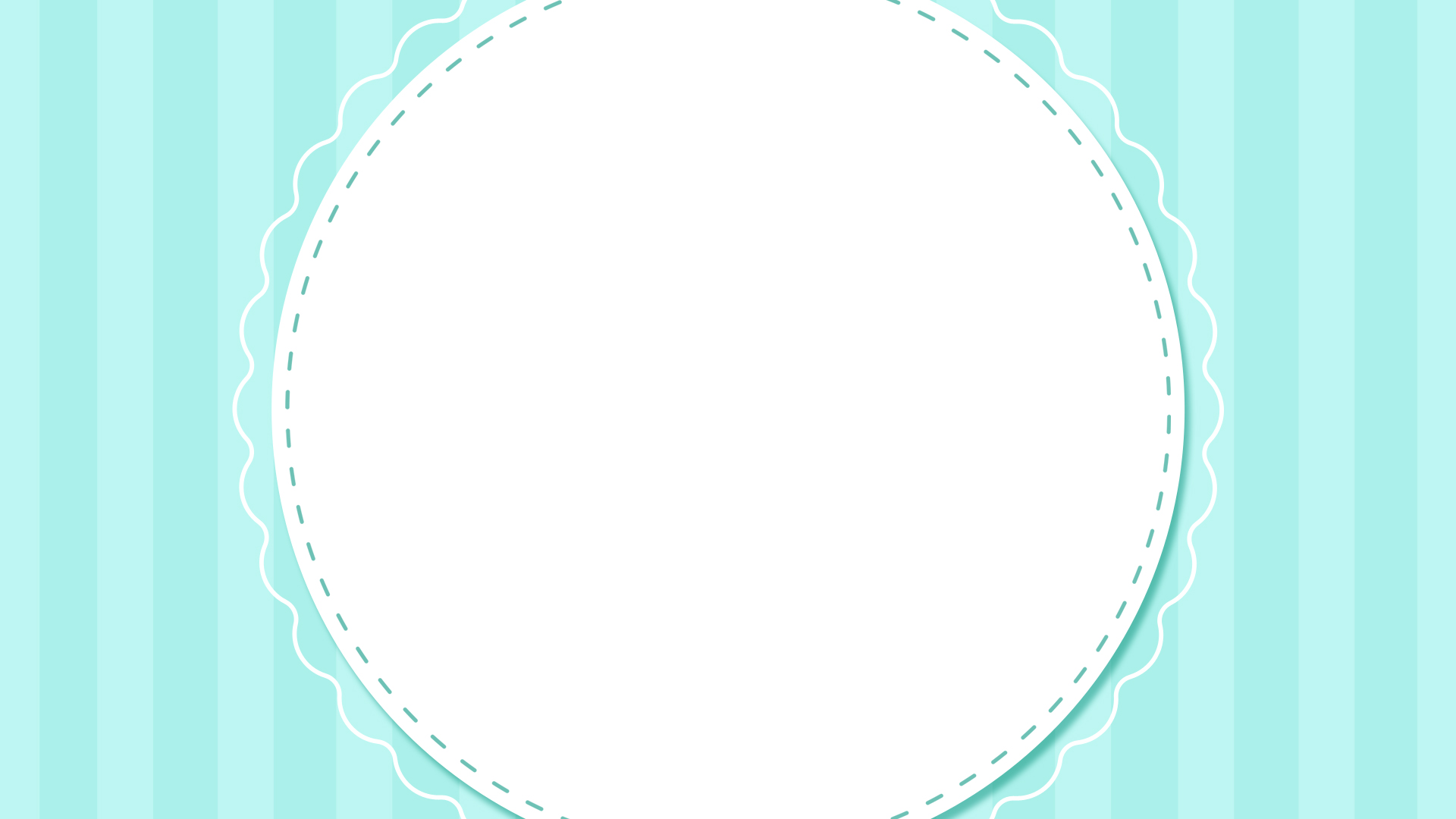 Bài 5
Những cánh cò
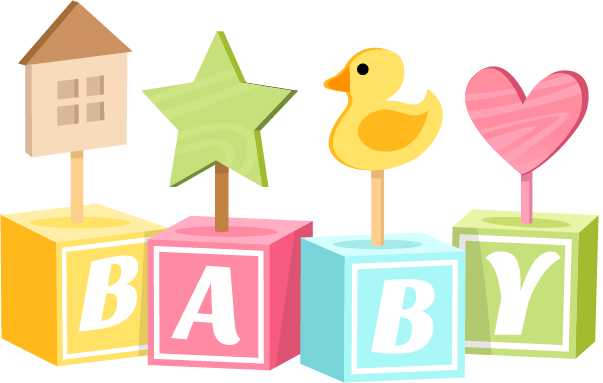 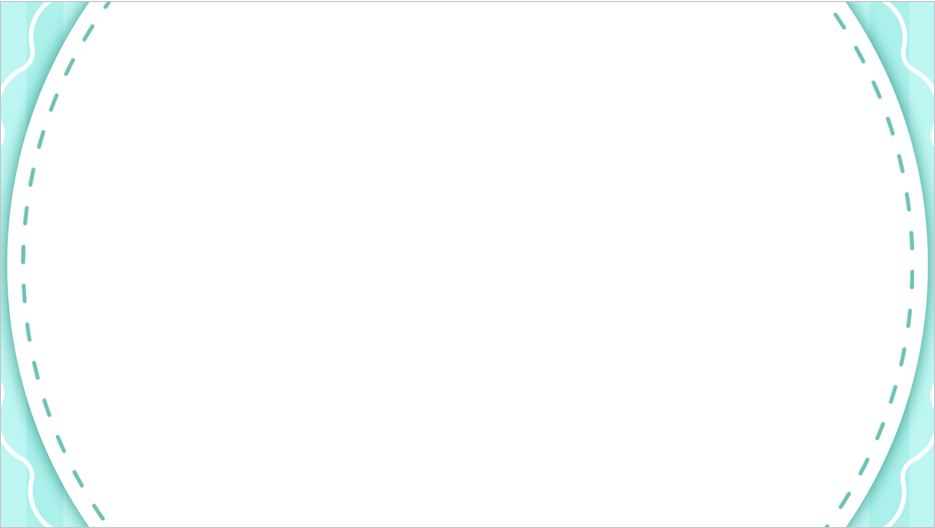 Chọn từ ngữ để hoàn thiện câu và viết câu vào vở
5
ngọn cây
ồn ào
trong xanh
ao hồ
đường cao tốc
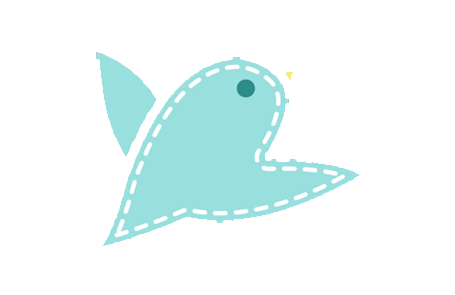 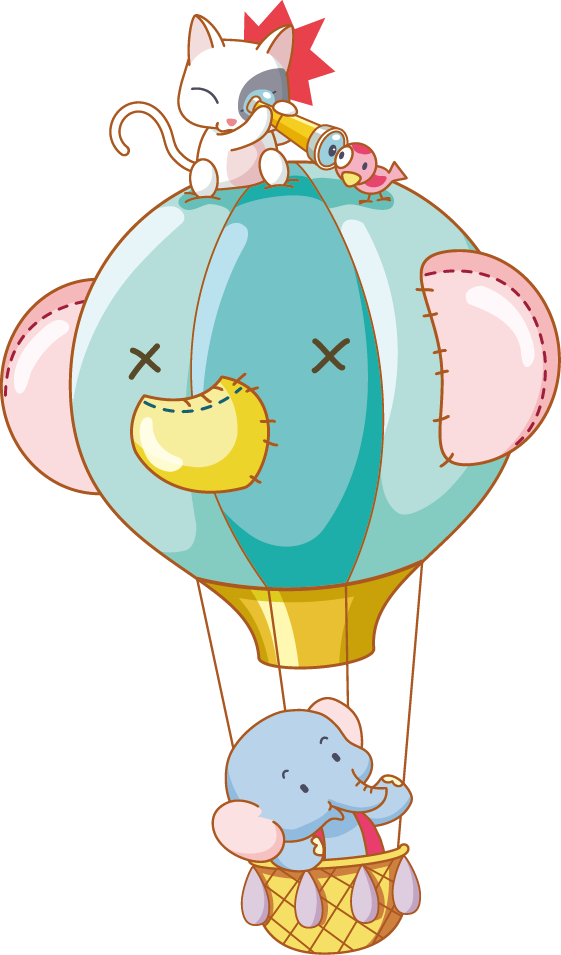 Đàn chim đậu trên những          ( …)        cao vút.
b. Từng áng mây trắng nhẹ trôi trên bầu trời (…)
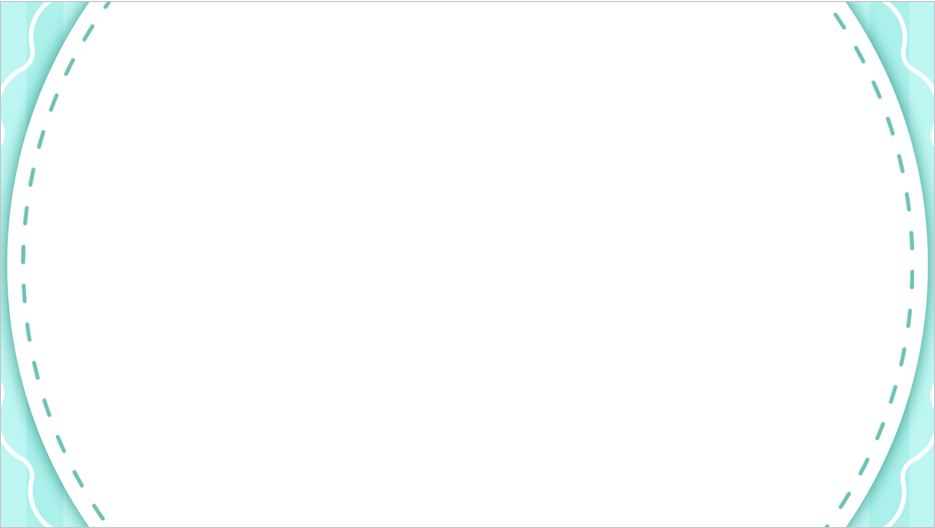 6
Quan sát các bức tranh dưới đây và cho biết việc làm nào tốt và việc làm nào chưa tốt
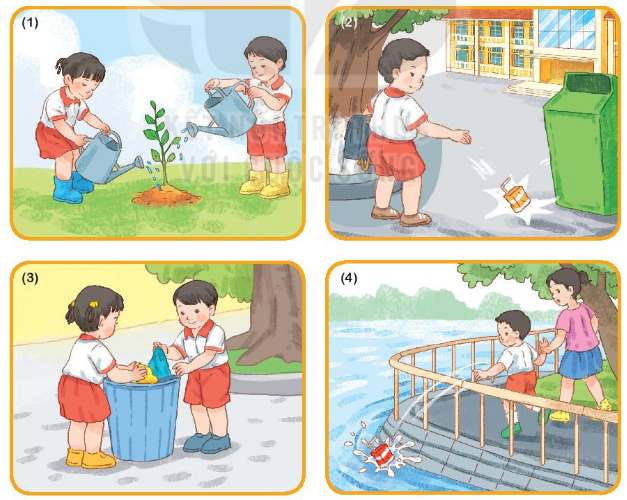 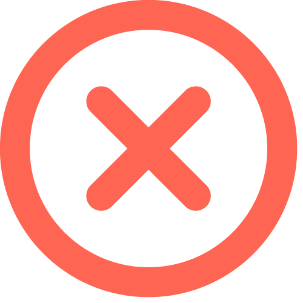 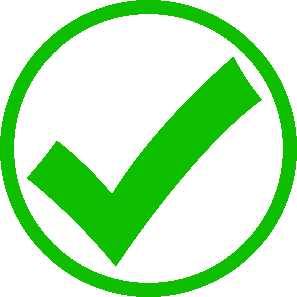 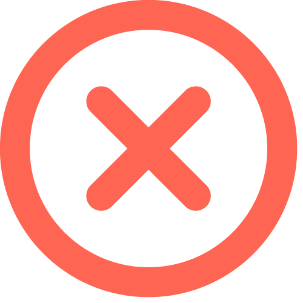 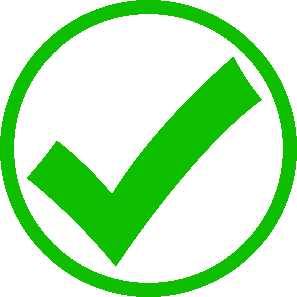 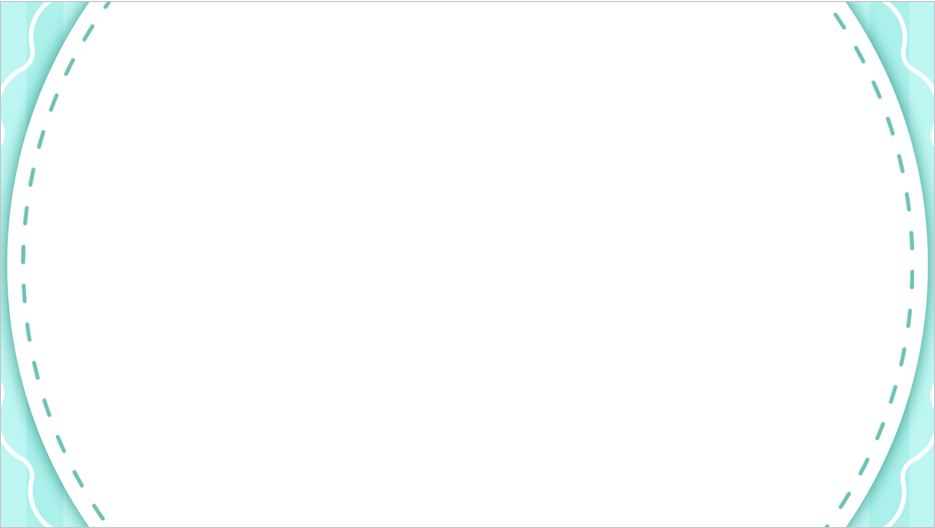 7
Nghe viết
Ao, hồ, đầm phải nhường chỗ cho nhà cao tầng, đường cao tốc và nhà máy. Cò chẳng còn nơi kiếm ăn. Thế là chúng bay đi.
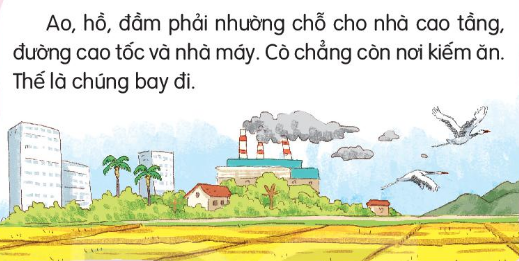 Những chữ nào viết hoa? Vì sao?
Em hãy tìm từ dễ viết lẫn trong bài.
Khi viết chữ đầu dòng, ta lưu ý gì?
Đoạn trên có mấy câu?
Kết thúc câu có dấu gì?
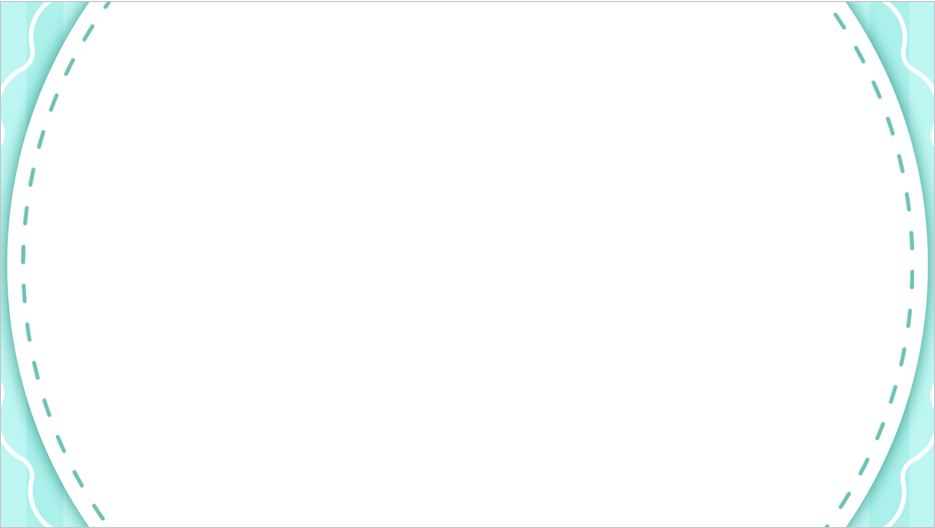 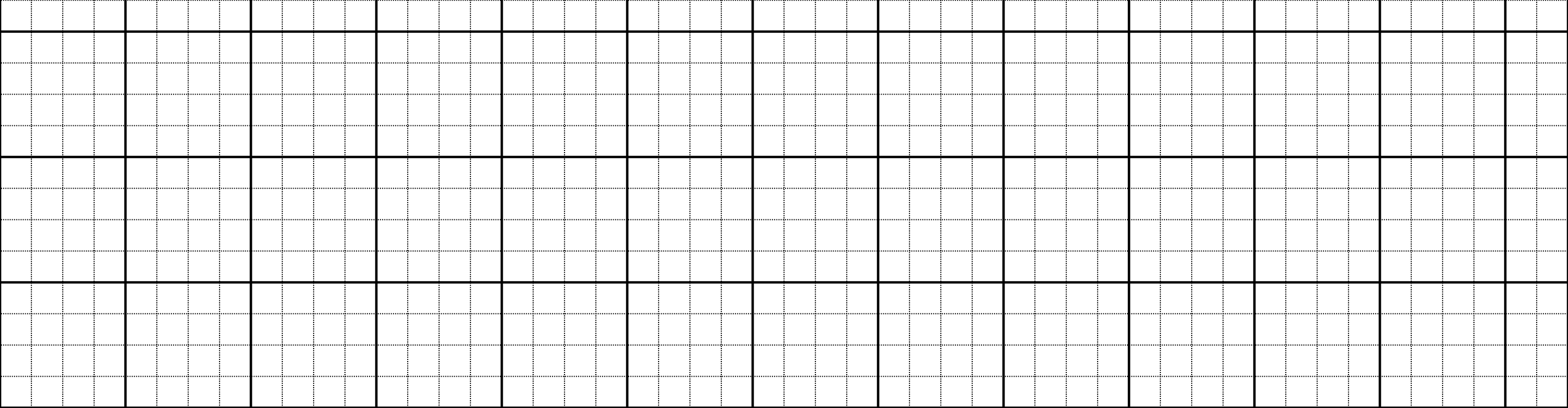 Ao, hồ, đầm phải nhường chỗ cho nhà cao
tầng, đường cao tốc và nhà máy. Cò chẳng còn
nơi kiếm ăn. Thế là chúng bay đi.
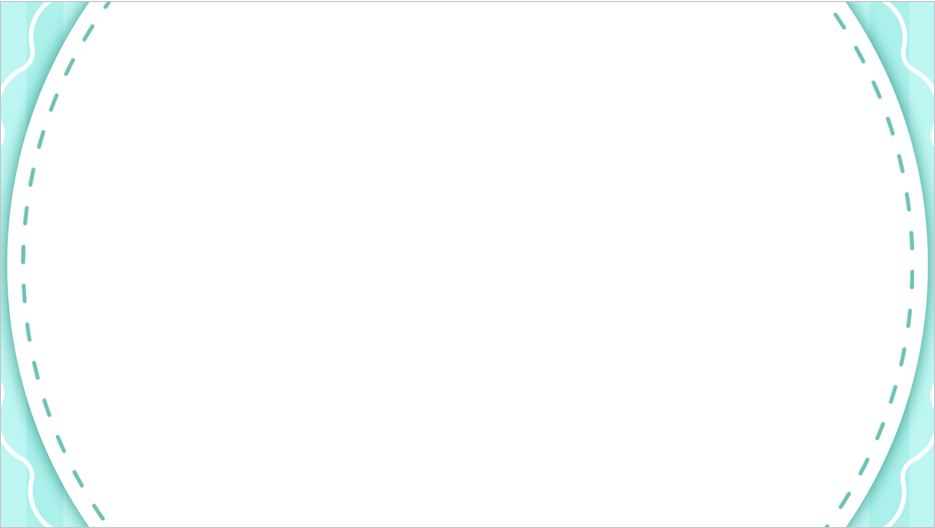 8
Chọn vần phù hợp thay cho ô vuông
a. ong hay ông?
cánh đồng
trong suốt
ước mong
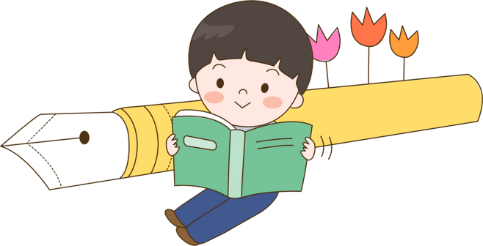 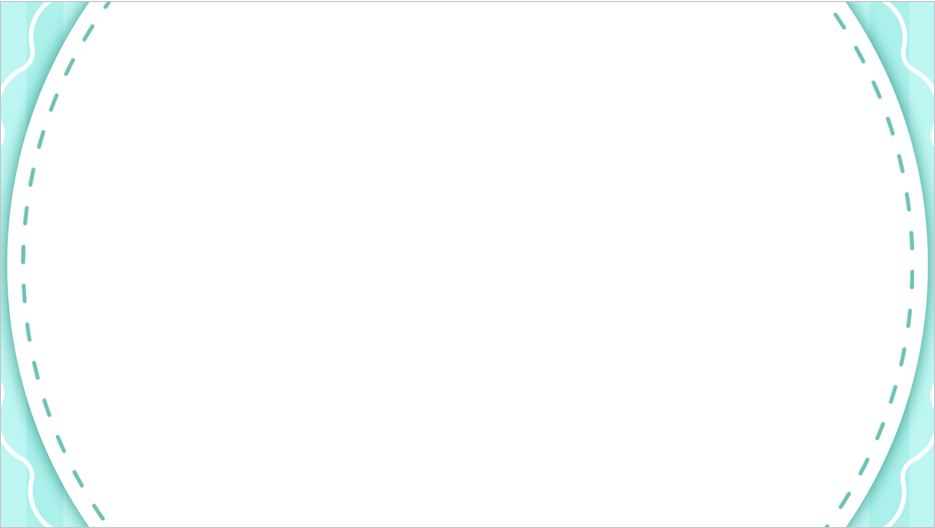 8
Chọn vần phù hợp thay cho ô vuông
b. anh hay ênh ?
cánh chim
con kênh
âm thầm
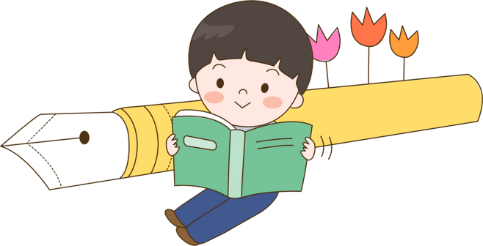 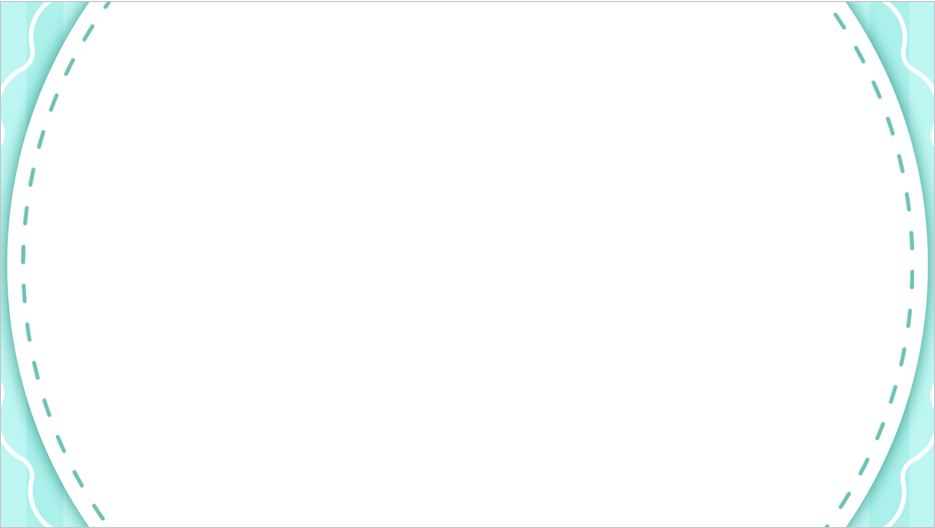 Em thích nông thôn hay thành phố? Vì sao?
9
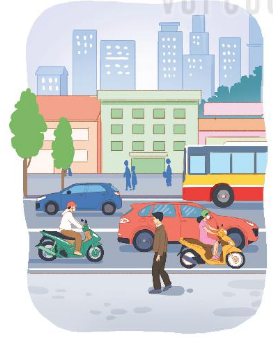 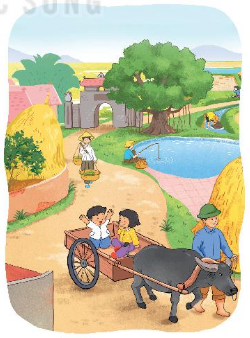